The Titus 2 Woman:  Purity
Titus 2:3-5
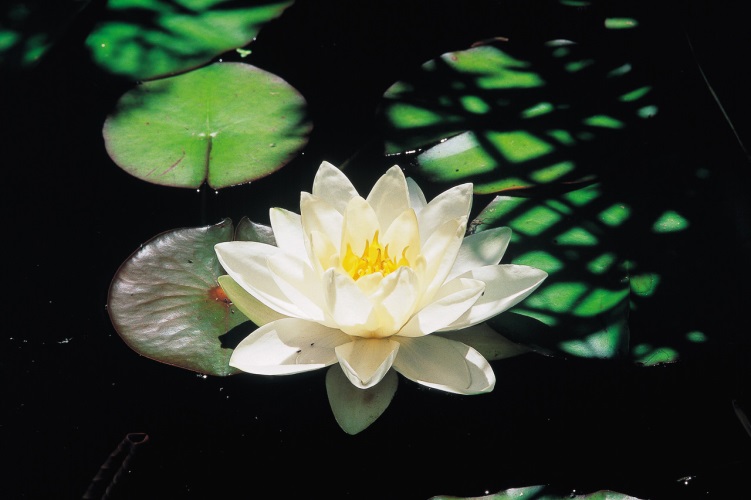 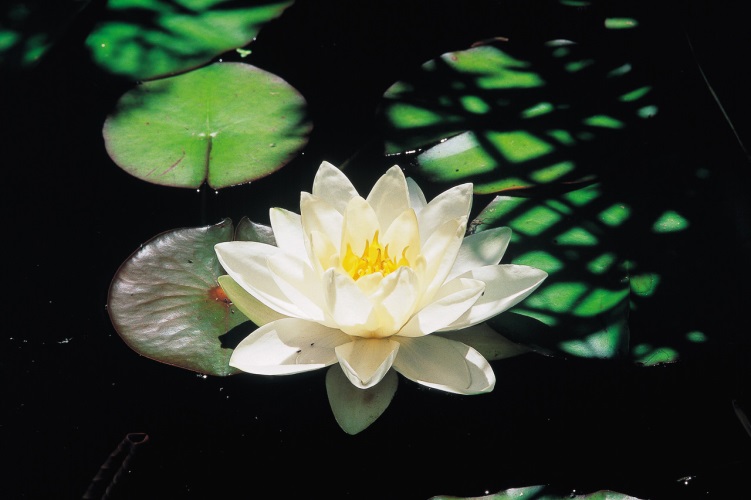 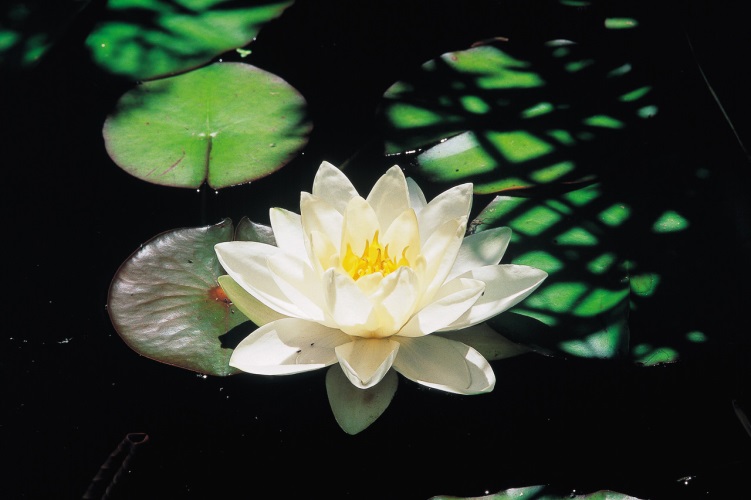 1
Titus 2:3-5
“That aged women likewise be reverent in behavior, not slanderers or slaves to much wine.  They are to teach what is good, and so train the young women to love their husbands and children, to be self-controlled, pure, working at home, kind, and submissive to their own husbands, that the word of God may not be reviled.” [ESV]
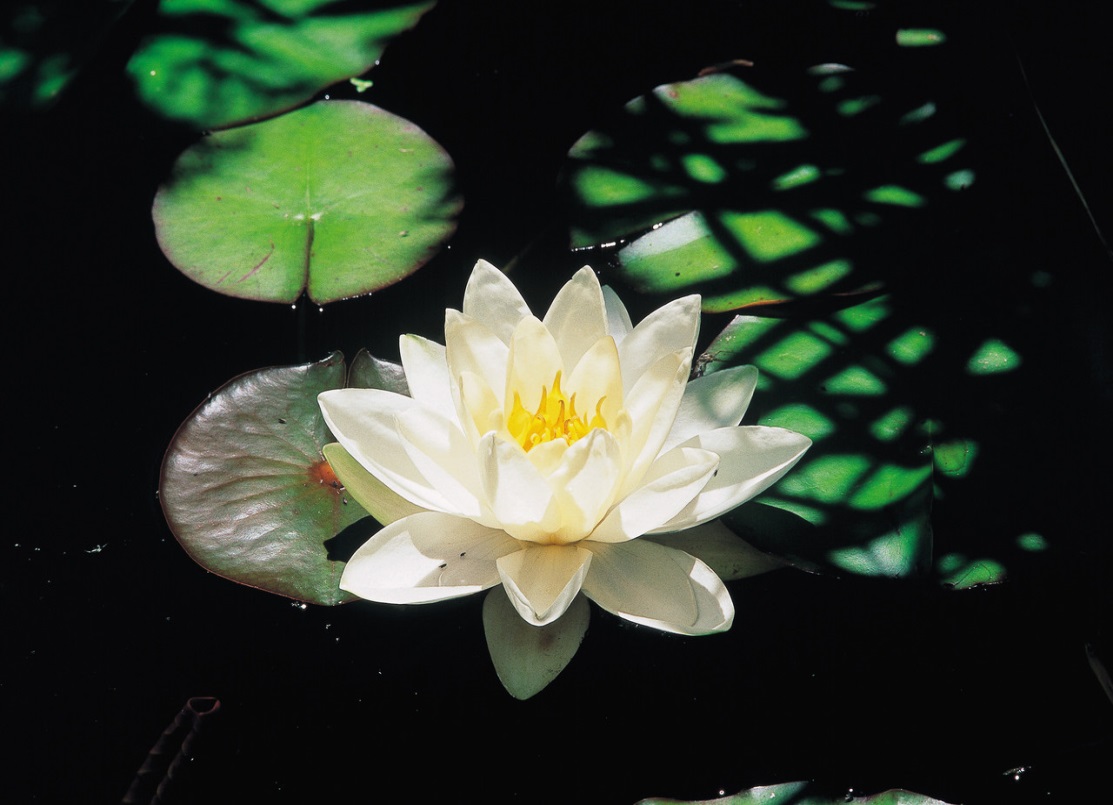 2
[Speaker Notes: Today we will be talking about being pure
What is being chaste and pure and how we can practice it in our lives
There are many areas in which we are to be chaste and pure and we will be studying a few of these areas today]
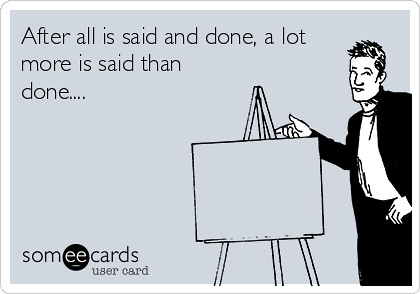 3
[Speaker Notes: Isn’t this TRUE!
The thing about purity is that it will only shine through if we live it every day and every way.]
Chaste
Strong’s definition:  “…pure from carnality, chaste, modest; pure from every fault, immaculate; clean.” 
The Greek word Hagnos (chaste) only occurs three times in the Bible
II Cor. 11:2b -- “…because I promised you in marriage to one husband, to present you as a pure virgin to Christ.” [ESV]
I Peter 3:2 -- “When they see your pure and reverent conduct” [ESV]
Titus 2: 5
4
[Speaker Notes: My initial thoughts about the word “pure” in this passage immediately went to our sexual purity and modest dress
When looking at the definition and how this is used in the Bible, I understand that purity is the overarching characteristic in our life
II Cor. 11:2b – (Paul) Christ is the husband and the Corinthian’s converted to Christianity is Church is the pure virgin.  He wanted to present them as pure—not having their minds corrupted by false doctrines by false teachers.
I Peter 3:2 – Wives are an example to their unbelieving husbands and a chaste conversation showing proper respect to every one is an excellent means to win them to the faith of the gospel and obedience to the word.
If we live a pure life, sexual immorality, immodest dress and other negative characteristics will not be a part of our life]
Purity
The words of the Lord are pure similar to the purity of fine metals and the Word of God is the fire to help remove the impurities and purify.
Psalms 12:6b – “…untainted as silver purified in a furnace on the ground, where it is thoroughly refined.” [ESV]
Psalms 19:8b – “The Lord’s commands are pure and give insight for life.” [ESV]
Psalms 119:140 – “Your word is absolutely pure, and your servant loves it.” [ESV]
Proverbs 30:5 – “Every word of God is purified; He is like a shield for those who take refuge in Him.” [ESV]
5
[Speaker Notes: Psalm 12:6 – David is likening the word pure to a fine metal that they are familiar with and how they purify through fire.
Psalm 19:8 – God’s word is pure and His message is what we should follow in our life.  The message is simple and pure—one message and if we follow it we will be pleasing to God.
Psalm 119:140 – verses 137 – 142.  David is talking about the justness and fairness of God’s law and the purity of the word.  Someone wanting to purely serve God and looking to God’s word for truth values the purity of the word and the simplicity of the word.
Proverbs 30:5 – Everything God has pronounced, every inspiration which the prophets have received, is pure, without mixture of error.  Whatever trials it may be exposed to, it is always like gold:  it bears the fire and comes out with the same luster.]
Purity (con’t)
God’s wisdom is pure, free from iniquity and defilement
James 3:17 – “But the wisdom from above is first pure…”[ESV]
6
[Speaker Notes: James 3:17 – The pure religion of Christ was bought by his blood]
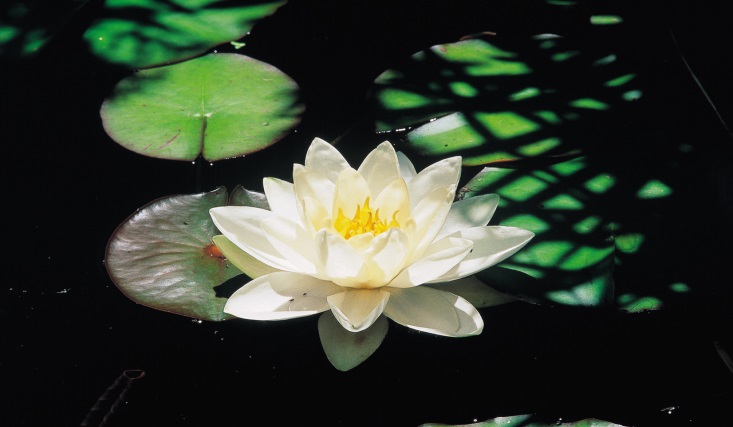 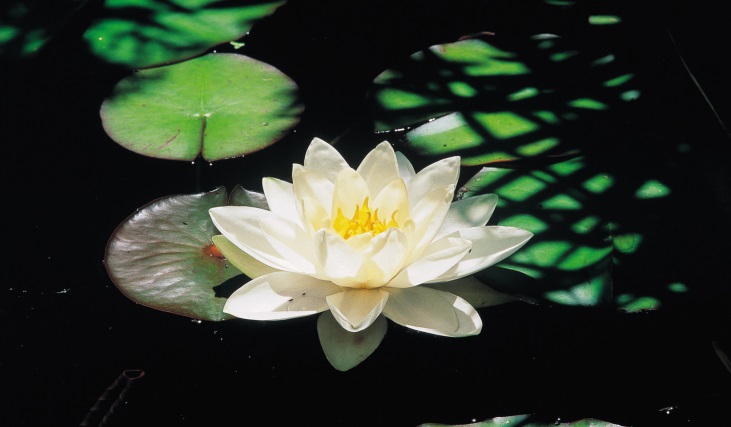 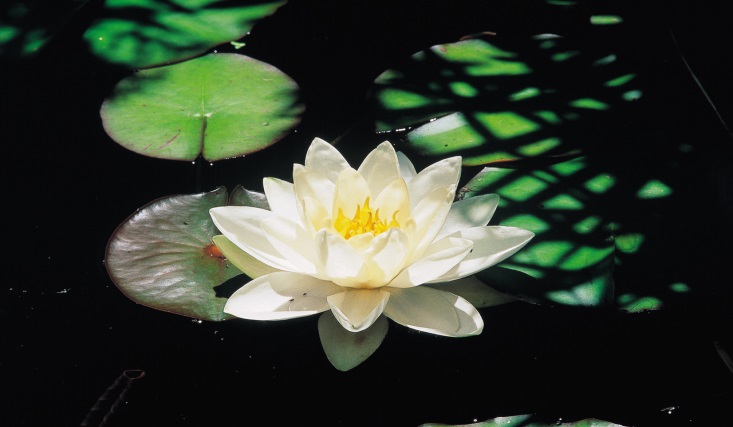 Pure Heart & Conscience
“In this way they will train the younger women…” Titus 2:4
7
Pure Heart and Conscience
Necessary as we walk the path of a Christian in pursuit of our ultimate home in heaven
Blameless deeds and pure motives (Psalm 24:3-4; Proverbs 22:11; Matthew 5:8)
How can we have a pure heart? 
Top of mind at all times (Phil. 4:8)
Flee youthful lusts (II Timothy 2:22)
Draw close to God (James 4:8)
8
[Speaker Notes: Psalm 24:3-4 – The people with a pure heart are the ones that can approach God.  Priest had to be pure to go into the Holy place in the temple.
Proverbs 22:11 – It is the one that has a pure heart that is pleasing to God.  We will talk about gracious speech in an upcoming lesson.
Matthew 5:8 – Part of the beau tides and reiterates what was said in the old testament about the need to have the proper attitude if we want to be in the presence of God.
Phil. 4:8 – Keeping these traits always before us so we can have these in our lives.  In order to be pure—we must think on God.
II Timothy 2:22 – Paul was Timothy to flee the unrighteous in order to have a pure heart.  As a young preacher, Timothy would be faced with sinners around him as we are today.
James 4:8 – Cleanse and purify in order to draw close to God.  Putting things out of our life that are sinful in order for us not to be separated from God.]
Pure Heart and Conscience (con’t)
Pure conscience
Aim is to please Christ (II Tim. 1:3)	
Reflection
Who can say, I have made my heart clean (Prov. 20:9)
Blood of Jesus Christ cleanses us from all unrighteousness (Eph. 1:7; Col. 1:14)
What can happen to our mind and conscience (I Cor. 8:7; I Tim. 4:2; Titus 1:15)
9
[Speaker Notes: II Tim. 1:3 – Paul is praying for Timothy in his work.  Paul prior to his conversion was doing things in good conscience but doesn’t make a pure conscience.  You can have a clear conscience but if it is not matched with the knowledge and understanding of God’s will—it is not enough.
Prov. 20:9 – Those that have been justified through the redemption of Jesus Christ
Eph. 1:7 and Col. 1:14 – Paul is contrasting the way they once were and now that they are saved through the blood of Christ.  Redemption through Christ’s blood for the forgiveness of our sins.
I Cor. 8:7 – Following after the traditions of men and not necessarily following Christ’s law.  Similar to us today, we should not try to bind a traditions and following traditions does not provide the opportunity to develop roots in Christ’s law.
I Tim. 4:2 – When consciences are not be guided by the truth, but instead by men will fall away.  Need to be deep rooted in the faith.
Titus 1:15 – Men can come in and try to get you to believe and practice things not founded on the Word of God.  If you get to the point of believing it—your conscience will try to guide you in that direction.  Once this has happened your heart is not pure.]
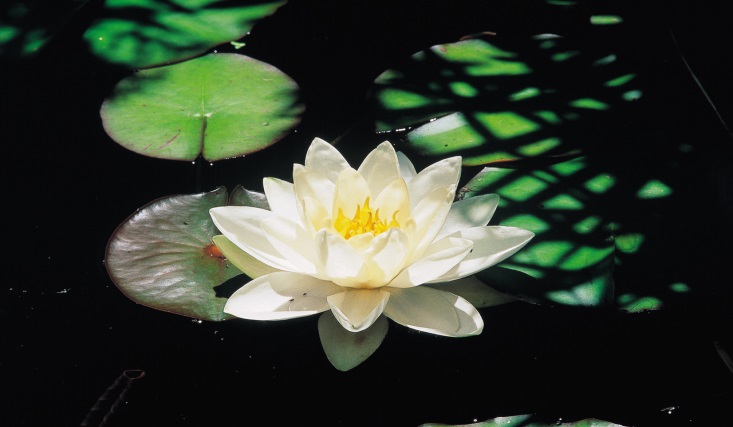 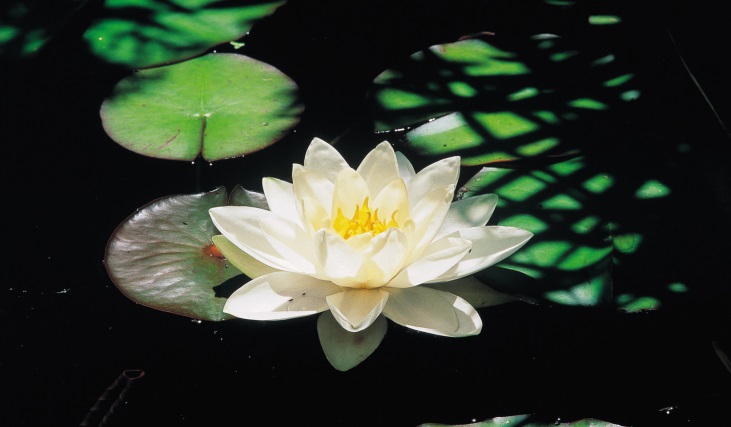 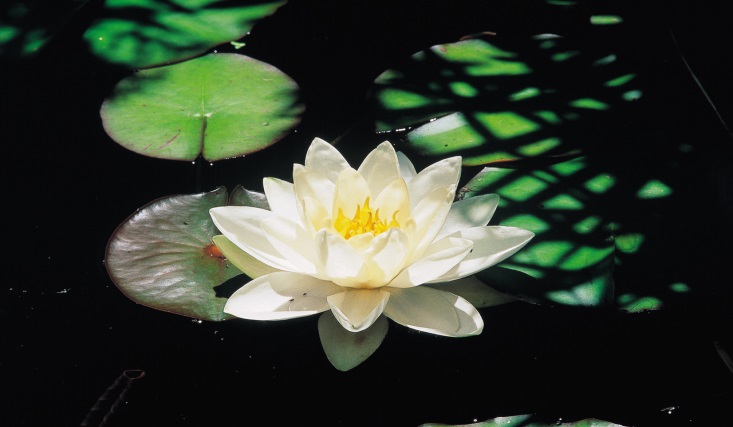 Pure Faith & Prayer
“In this way they will train the younger women…” Titus 2:4
10
Pure Faith and Prayer
Challenges in life that build faith
Faith of Job (Job 23:10)
Prayers of Job (Job 16:17)
Joy in trials (James 1:2,3)
Building character (I Peter 1:7)
Conditions for acceptable prayer
Thanking God for ability to pray for others (II Tim. 1:3)
Effectual fervent prayer (James 5:16)
Instruction on what we should add to our faith
Virtue, knowledge, temperance, patience, Godliness, brotherly kindness, charity (II Pet. 1:5-11)
11
[Speaker Notes: Job 23:10 – Job knows God is present even though Job cannot see Him.  I go forward, backward, left and right and God is not there but he is convinced knows the way God is taking him.  He has the faith that the trials will lead to a better point and he will come through the trials pure as gold.
Job 16:17 – Job is in anguish but is continuing to be prayerful and looking to God.  He is praying to God because he has faith.
James 1:2-3 – A Christian’s attitude should be to be happy about trials because they will test our faith and produce endurance.
I Peter 1:7 – Rejoice in trials because we need it will help strengthen our faith and build character.
II Tim. 1:3 – 
II Pet. 1:5-11 – Not only purity, but all these attributes need to be added to our lives to be pleasing to God.]
Pure Faith and Prayer (con’t)
Reflection
What are some of the trials that we face in our daily life that will challenge our faith?
Impatience
Finances
Peer pressure
Time and priorities
What are some things for which we should pray?
12
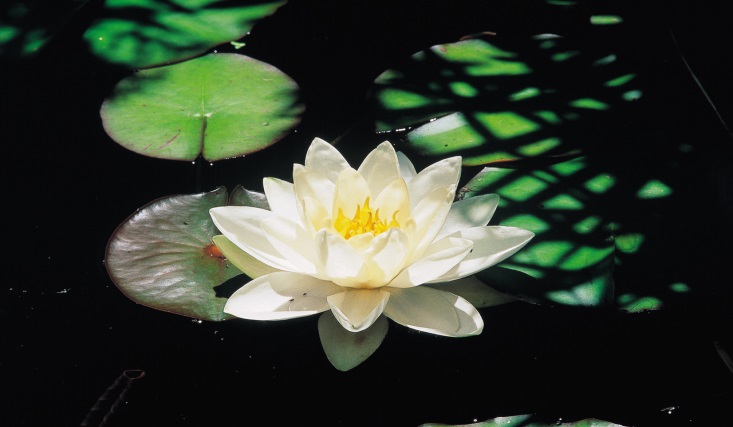 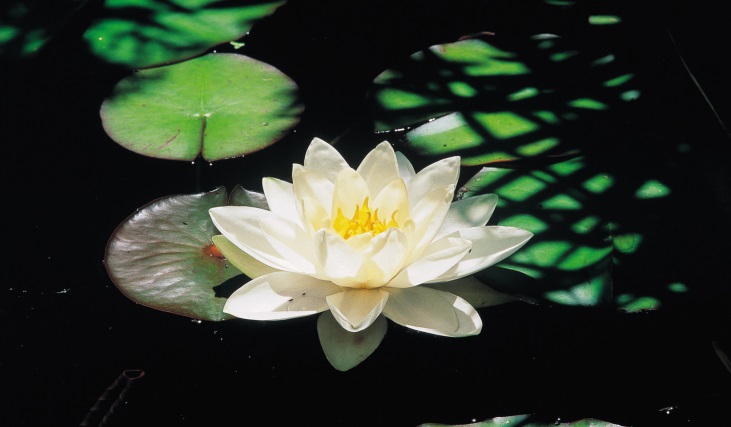 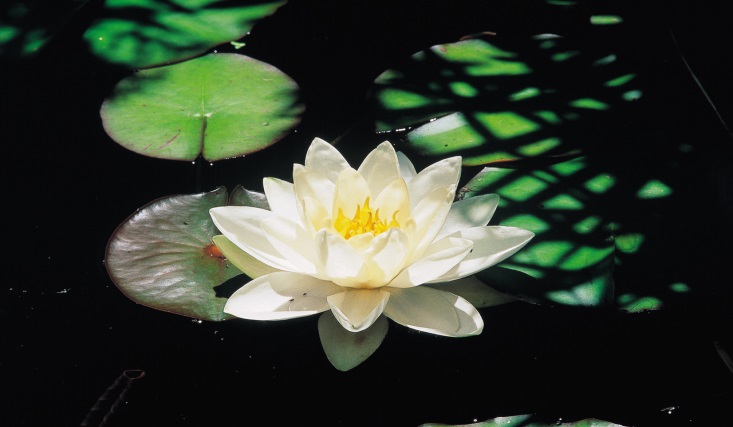 Pure Conduct
“In this way they will train the younger women…” Titus 2:4
13
Pure Conduct
Must be a part of our daily lives
Behavior or conversations (I Peter 2:12)
Influence of wives (I Peter 3:1-4)
Lights of the world (Phil. 2:14-16)
Examples of youth (I Tim. 4:12)
Must work to keep ourselves pure (I Tim. 5:22)
Rash decisions can cause a person to partake in other’s sins
It takes active work on our part to keep ourselves pure
God provides an avenue through Christ for us to be pure
14
[Speaker Notes: I Pet. 2:12 – Throughout our way of life we need to live with good behvior and conduct in order for people not to be able to speak ill about us in our lives
I Pet. 3:1-5 – Wives are an influence over their husbands based on their conduct and this can hopefully convert them
Phil 2:14-16 – Be the example of living the right way and the light way so people cannot see Christ through us
I Tim. 4:12 – Paul is telling Timothy that even the youth can be an example.  Younger women’s examples are important and influence others.]
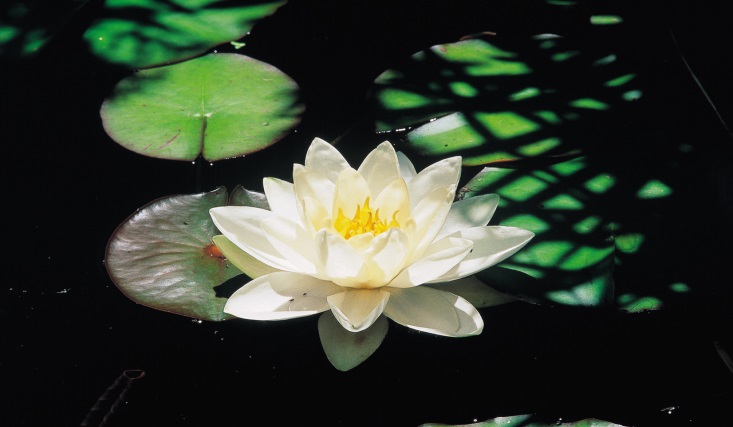 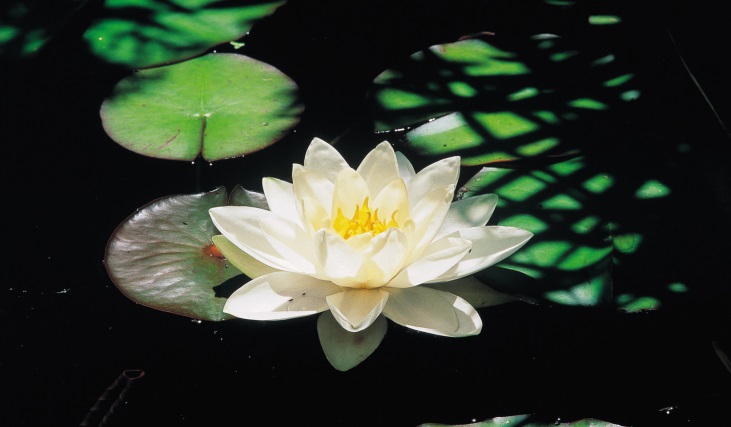 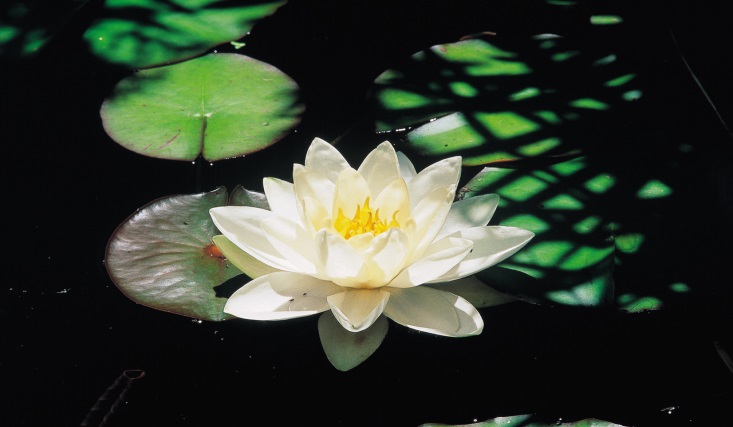 Conclusion
“In this way they will train the younger women…” Titus 2:4
15
Conclusion
Being chaste or keeping oneself pure is done on a daily basis.  
The world should see a difference between us and them.  
Being chaste shows up in our conduct, which is a product of our heart (Matt. 15:18-19).
16
[Speaker Notes: Matt. 15:18-19 – We need to have good things in our heart because it is our heart through produces our conduct.  Chaste shows up in our conduct is the product of our heart.]
Conclusion
We must be presented as “a chaste virgin in Christ” (II Cor. 11:2).  
If we want to enter heaven, we must remember Revelation 21:27:
“but nothing ritually unclean will ever enter into it, nor anyone who does what is detestable or practices falsehood, but only those whose names are written in the Lamb’s book of life.” [ESV]
Portions of this lesson were adapted from:  Edward, Melba (2011) Older Women Admonish the Young Women, Guardian of Truth Foundation
17